Maths Counts 2016
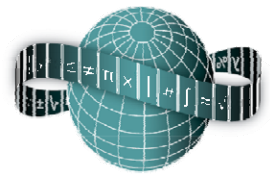 Reflections on Practice
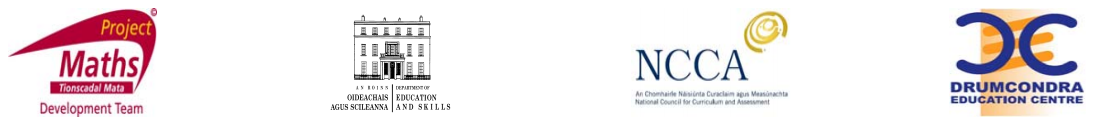 Congruent Triangles
2nd Year Class
Teachers
Roy Hession: Coláiste Cholmáin, Claremorris
Joanna Pres-Jennings: Coláiste Iognáid, Galway
Christina Kennedy: Seamount College, Kinvara
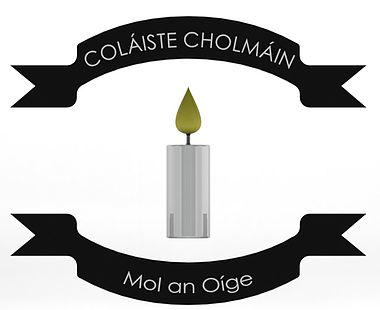 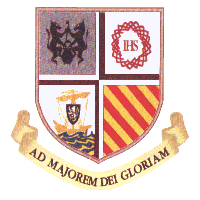 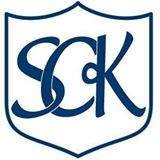 Second Year Students
Congruent Triangles
Lesson taught February 2016
 (40 minute class)
This Research Lesson
Aims of the Lesson
Short term aim: We would like our students to establish what is the least amount of information required in order for two triangles to be considered congruent.
Long term aims: We would like our students: 
to gain confidence in dealing with abstract concepts,
to develop ideas involved in mathematical proof through the construction of counterexamples.
We would like to support our students in developing their literacy and numeracy skills through discussing ideas.
Learning Outcomes
As a result of studying this topic students will be able to:

decide which conditions are necessary in order to show that two triangles are congruent, 
 produce counterexamples to show that we cannot always draw congruent triangles using any three measurements (in particular, show that AAA and SSA are not sufficient conditions for congruence)
present logical ideas to their
Background & rationale
Congruent triangles plays a significant role in Junior & Senior Cycle
Congruent axioms seem dry to students
Challenging topic to teach effectively
About the Unit and the Lesson
Syllabus: Geometry Course Section 9.1, p.80)
Axiom 4: Congruent Triangles (SAS, ASA & SSS)
Complete triangle constructions given data (SAS,ASA 7 SSS)
Furthermore “It is intended that all geometrical results on the course would first be encountered by students through investigation” (Geometry Course, section 8.2)
Sequence of lessons
Students learn about congruent figures
 Same size & same shape (use A4 sheets of paper, triangles & polygons made from Geostrips)
Common features of congruent polygons (angles & side lengths)

Sequence of lessons
Synthetic Geometry 2: First Year Handbook
www.projectmaths.ie
This Research Lesson
Can students minimise the amount of information required to draw congruent triangles?
Can they arrive at the conditions: SSS, SAS & ASA?
Can students draw conclusions about AAA and SSA conditions?
Design of Lesson
To prepare for this lesson we had to:
become problem solve ourselves
see the problem through the eyes of the students
 anticipate the students’ responses 
carefully word the initial problem
Design of Research Lesson
Design of Research Lesson
Posing the task
What is the least amount of information we need to know to make sure that two triangles are congruent?
Worksheet Given a triangle ABC.

Clarifying the task: You will all start by drawing a line segment that has the same length as the side AB. Then you will think about how many sides and angles you need to know in order to draw a triangle congruent to triangle ABC. You have ten minutes to work on this problem. Use your rulers, compasses and protractors.
Worksheet
C
B
A
|AB| =11
Anticipated Students’ Responses
Student 1: SSS
Student 2: ASA
Anticipated Students’ Responses
Student 3: SAS
Student 4: SAS
Classroom Observation
•	A seating plan provided by the teacher
•	Three observers, 8 students per observer, one observer uses the app LessonNote, the other two pen and paper using the Lesson Plan
Classroom Observation
Findings: Major Patterns & Tendencies
Initial question must be very clear
Tended to come up with ASA first
After initial success became more confident:
 SSS and SAS followed
Many students started with measuring angles and lengths even though they were not given
Findings: Examples of Students’ learning & Thinking
Cautious at the start but as they understood how to
 fix the third vertex became more comfortable
Asked:” Do we count the bottom line”?
From the outset ¼ of class very clear
After first student peer taught ASA at the board,
 reinforced by the teacher, all students became very clear and began to see other 2 conditions
Findings: Examples of Students’ learning & Thinking
After all three conditions were presented by students some began to wonder if:
AAA would imply congruence-misconception ruled out by other students
One student asked is it possible to do a triangle with 2 bits of information? – ruled out by class and many explanations given by students as to why this would not be possible
Students achieve the goal of the lesson?
All students drew at least one condition
Half of the students arrived at all 3 conditions
Students could articulate their reasoning at the board
Main concepts were reinforced and summarised throughout by the teacher
Pre-pared posters assisted the flow of the lesson
Final Board Plan contributed to summarising the whole lesson
Interesting point
Five minutes into the class 2 students drew a congruent triangle using SSA which lead to two scenarios:
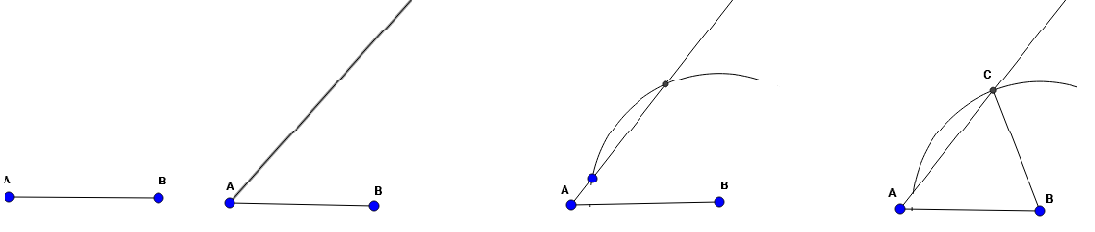 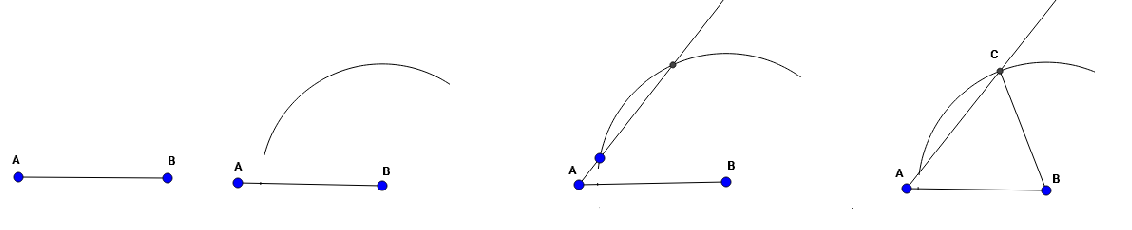 Recommendation
These students disregarded the other point
40 minutes class did not allow for discussion of this
Return to the ambiguous case in the following lesson
Draw longer arcs /circles to help train students’ eyes to notice unusual cases
Students do not see arcs as part of a full circle
Full Circle gives us:
Implications for teaching
Formulate clear meaningful questions to extend students’ knowledge: 
Learned problem-solving is not solving a task
Active learning is not about rolling a die or using unifix cubes etc
Active learning is so much more as this lesson illustrtraed
Lack conviction of students’ abilities to problem-solve
Worthwhile to continue to engage in Reflections on Practice
Any questions
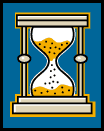 Thank you
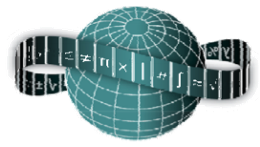 Maths Counts 2016
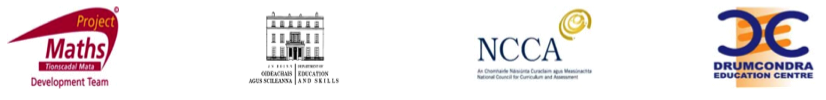